Representational/Realism/Naturalism-portraying a subject-its color, form, space-as it would actually appear in nature
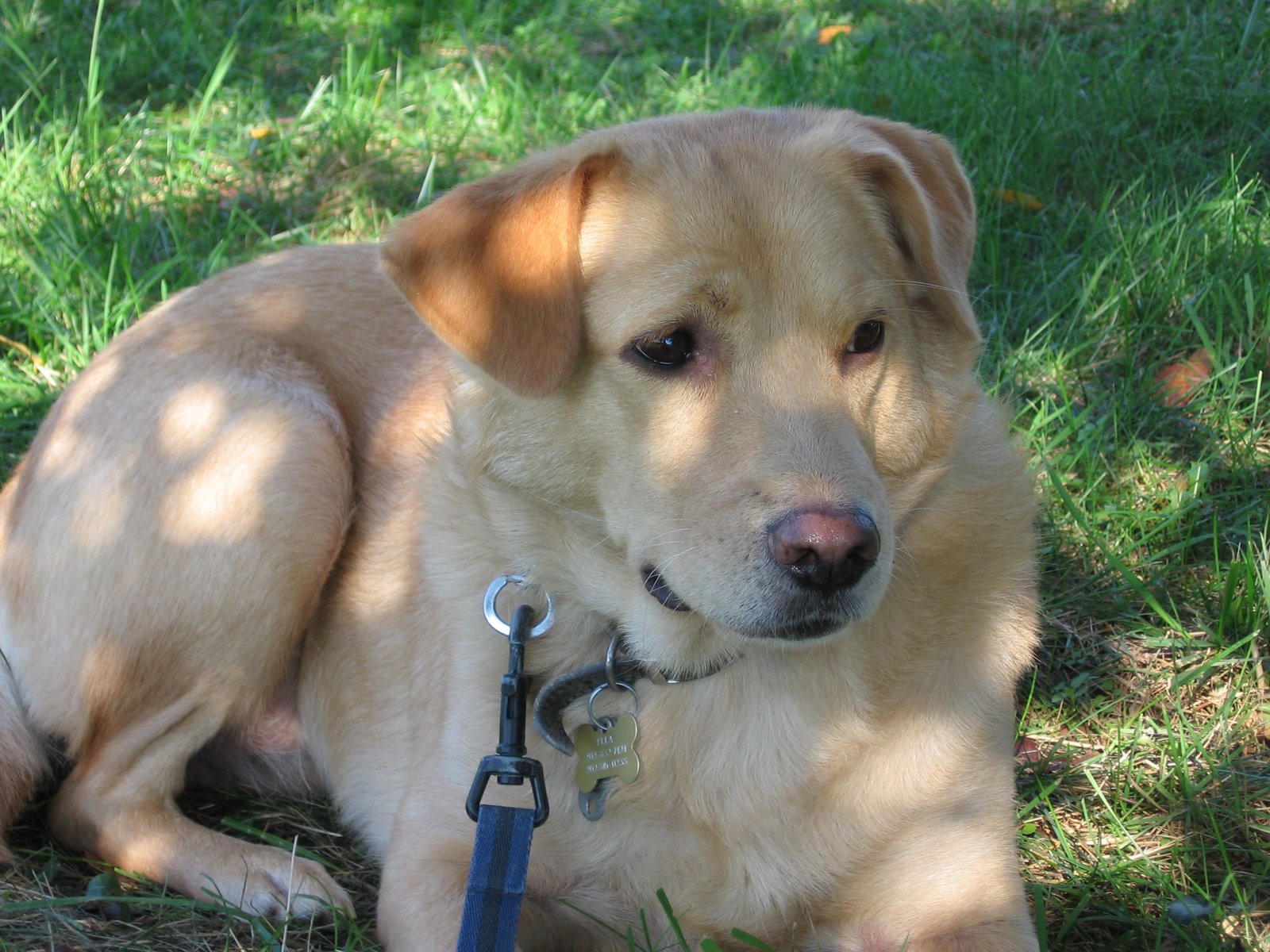 Figure Represented without alteration
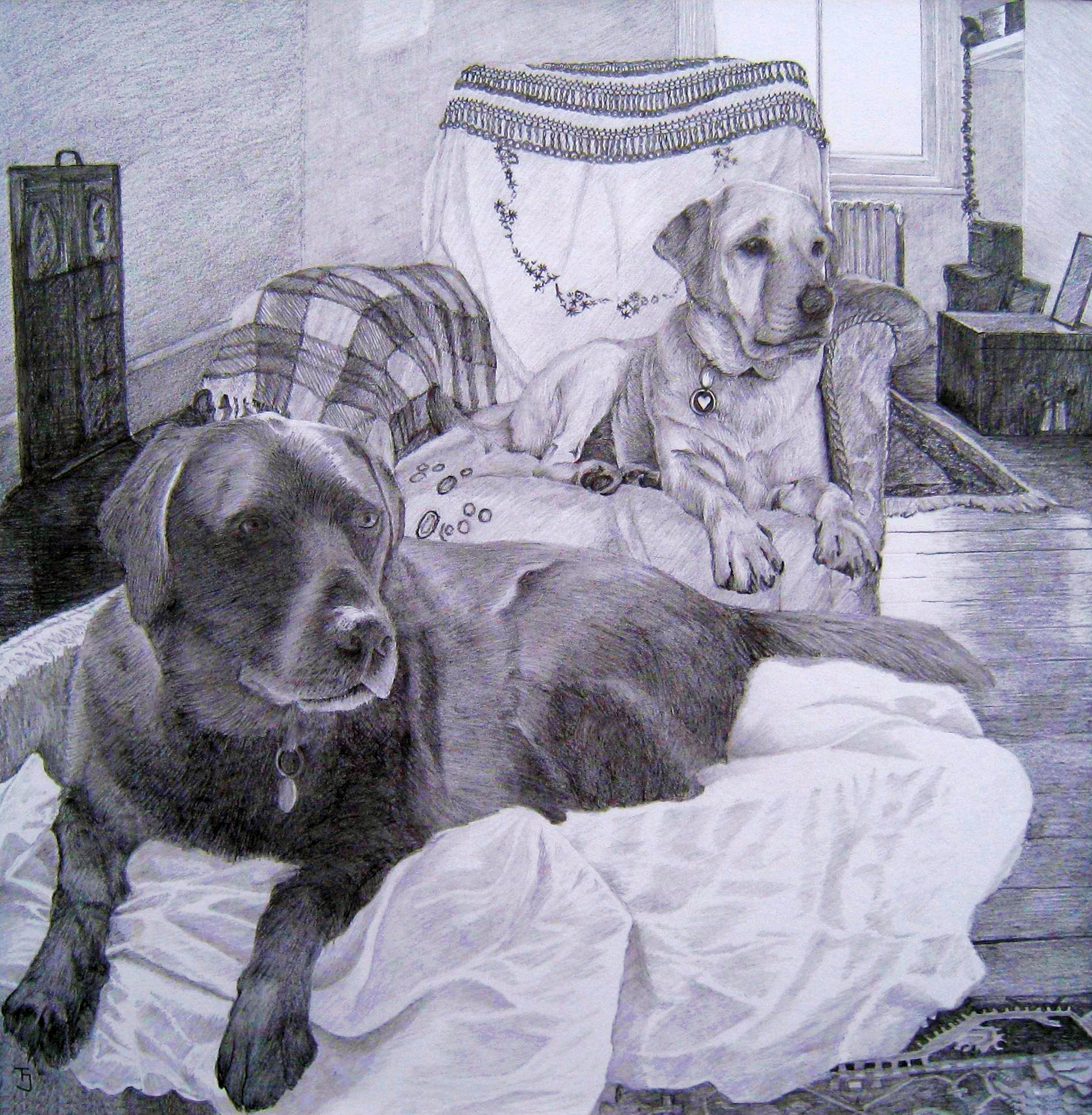 Figure Represented without alteration
Abstract art-art that is made based on a subject’s general qualities as opposed to its concrete characteristics
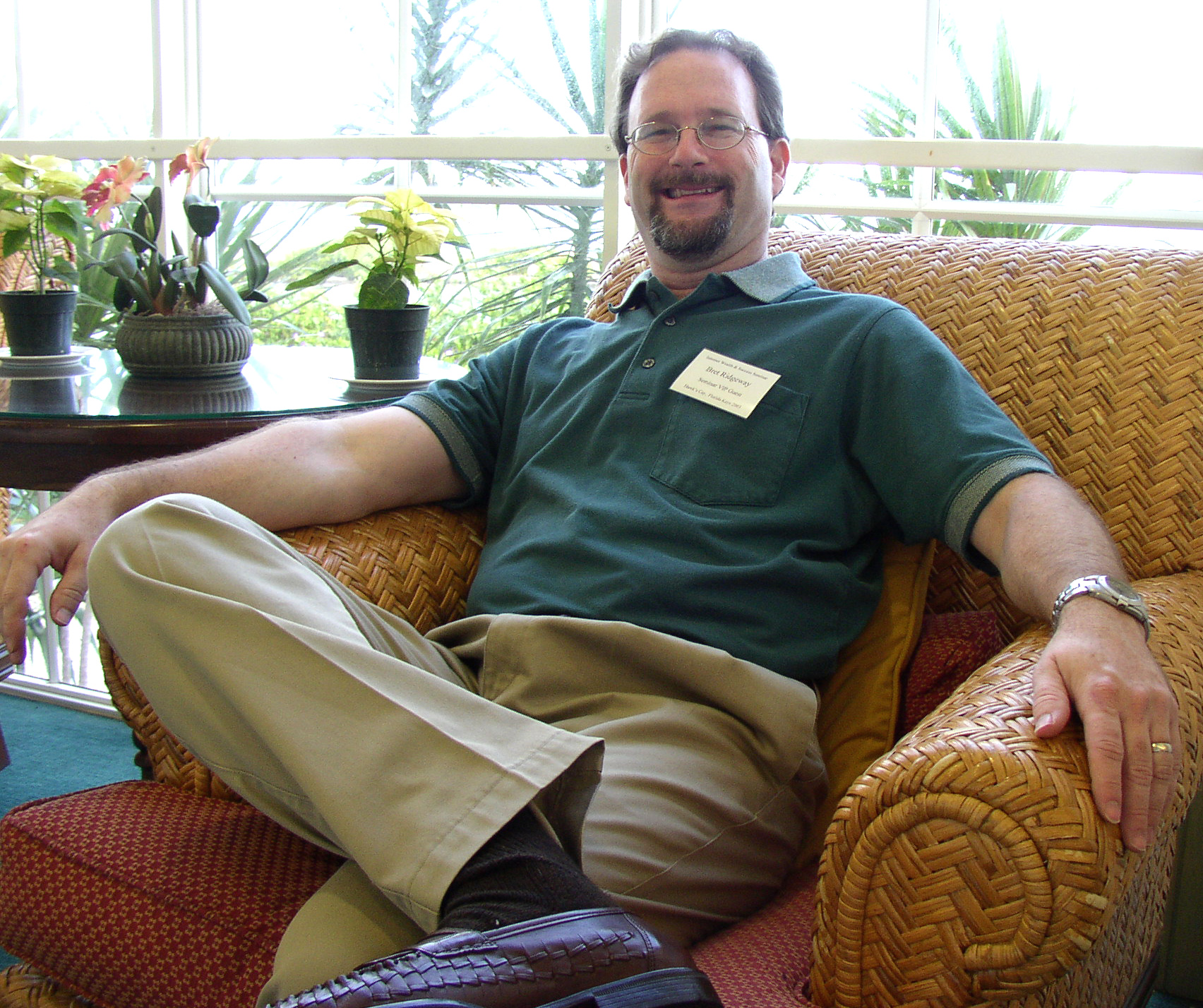 Figure Directly Represented
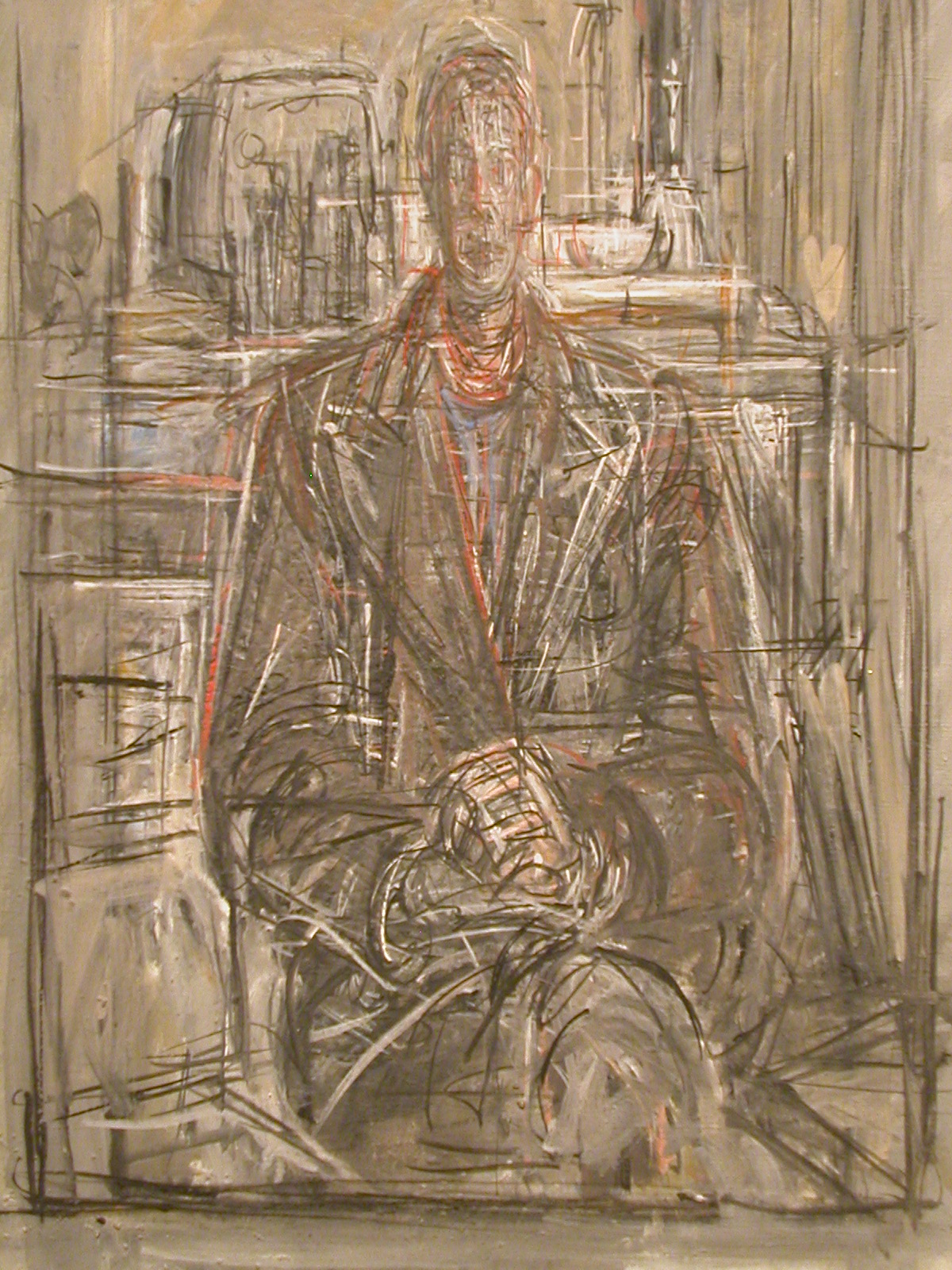 Figure Abstracted
Non Representational Art-
art that portrays something (object, idea, etc) in such a way that there is no recognizable sense of the actual physical qualities of the object
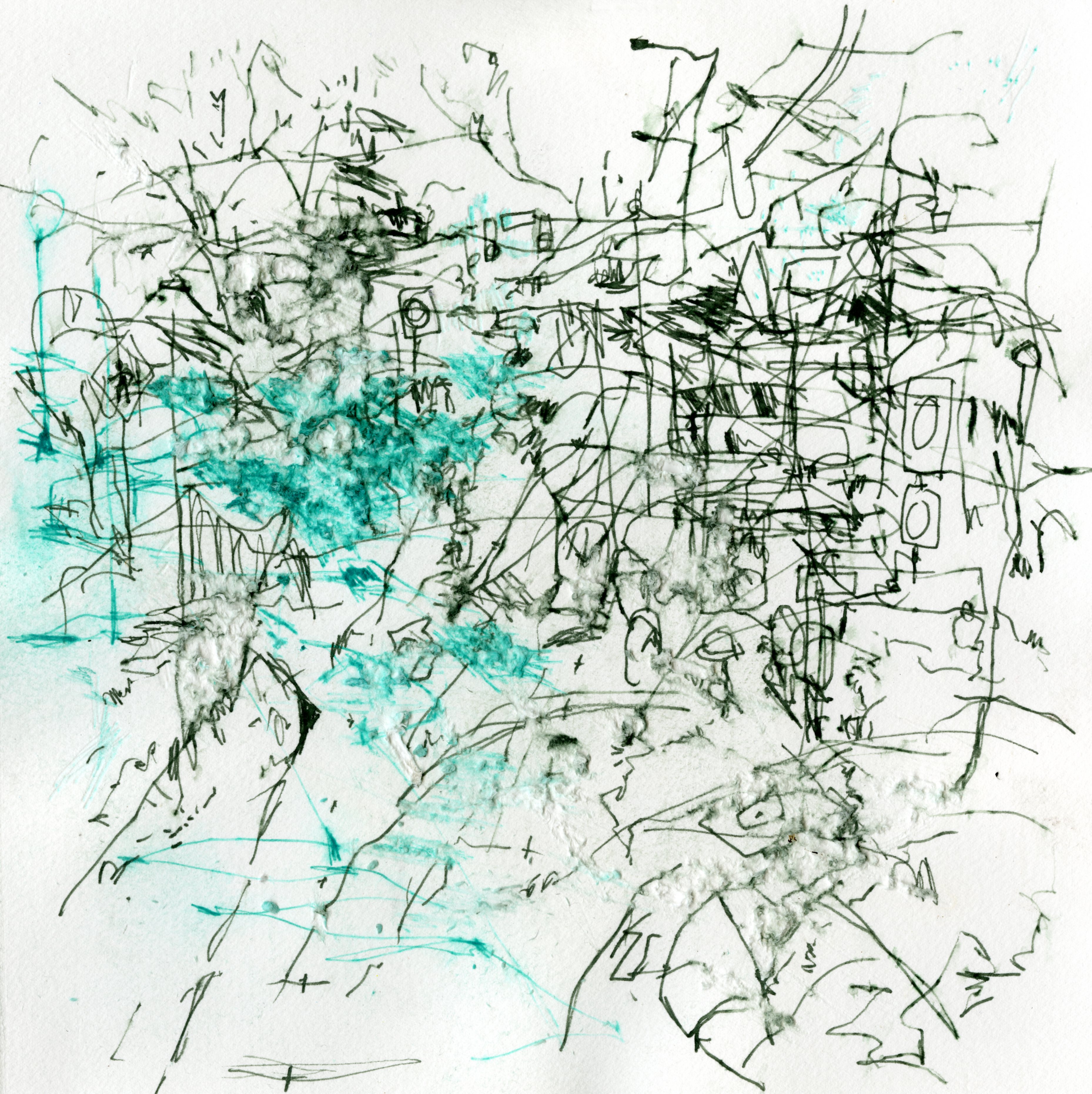